Kansainväliset sopimukset
Kauppa- ja kuljetussopimukset 
Konossementti
Kauppa ja kuljetus
B) Incoterms F
A) Incoterms C-D
Ostaja huolehtii kuljetussopimuksesta
Myyjä huolehtii kuljetussopimuksesta
Myyjä
Myyjä
K
A
U
P
P
A
Kuljetus-sopimus
Tavara
Tavara
Kuljetusliike
Kuljetusliike
Maksu
Kuljetus-sopimus
Tavara
Tavara
Maksu
Ostaja
Ostaja
Kansainväliset sopimukset Luento 7
2
Incoterms 1
Kansainväliset sopimukset Luento 7
3
Incoterms 2020
Kansainväliset sopimukset Luento 7
4
Incoterms 2
Kansainväliset sopimukset Luento 7
5
Incoterms 3
Kansainväliset sopimukset Luento 7
6
Vaaranvastuun siirtyminen: CIF = FOB
Kansainväliset sopimukset Luento 7
7
Kuljetuksen osapuolet
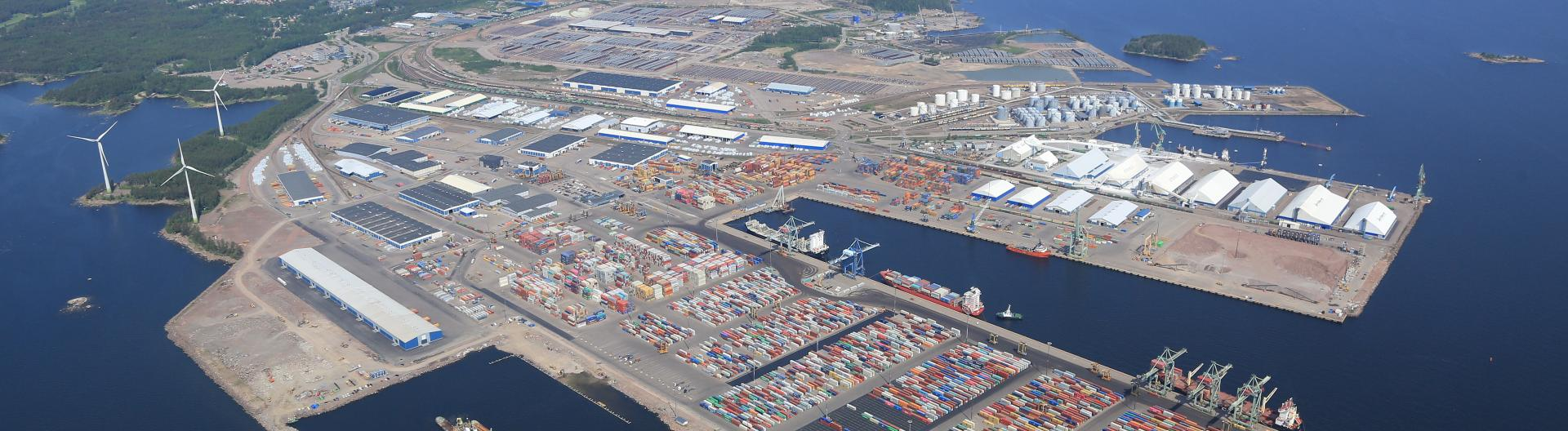 Laivaaja
Myyjän asiamies: huolehtii tavaran lastaamisesta yhdessä ahtaajan ja kuljettajan edustajan kanssa 
Huolitsija 
Tavaran omistajan asiamies: huolehtii kuljettamisen järjestämistä, tullauksesta sekä tuonti- ja vientiselvityksistä ja usein varastoinnista
Ahtaaja: huolehtii lastaamisesta ja lastin purkamisesta 
Kuljettaja (kuljetusliike): Myyjän tai ostajan sopimuskumppani
Kansainväliset sopimukset Luento 7
8
Kuljetusjärjestelyt
Kansainväliset sopimukset Luento 7
9
Kauppa ja kuljetus: case 1 (CIF)
Kuljetussopimus
Kuljettaja
Myyjä
BL1
Kuljetussopimus
BL 1
K
A
U
P
P
A
BL3
BL2
Konossementti
Ostaja
Kansainväliset sopimukset Luento 7
10
Kauppa ja Kuljetus: case 2 (FOB)
BL1
BL1
Kuljettaja
Myyjä
Kul-
je-
tus-
so-
pi-
mus
Konossementti
K
A
U
P
P
A
BL3
BL2
Ostaja
Kansainväliset sopimukset Luento 7
11
Konossementti 1 (esim. Konossementti (Bill of Lading) – Logistiikan Maailma )
Kansainväliset sopimukset Luento 7
12
Konossementin funktiot
Kansainväliset sopimukset Luento 7
13
Konossementti on arvopaperi
Kansainväliset sopimukset Luento 7
14
Konossementin merkitys 1: kuljetussopimus / konossementti
Kansainväliset sopimukset Luento 7
15
Konossementin merkitys 2: ulkopuolinen saantokirja / konossementti
Kansainväliset sopimukset Luento 7
16
Konossementin merkitys 3: kauppakirja / konossementti
Kansainväliset sopimukset Luento 7
17
Konossementin merkitys 4: tavaran laatu / konossementti
Kansainväliset sopimukset Luento 7
18
Puhdas / epäpuhdas (Clean / Claused) konossementti
Kansainväliset sopimukset Luento 7
19
Konossementtiin perustuva suojajärjestelmä
Kansainväliset sopimukset Luento 7
20
Konossementti CIF –kaupassa 1
Myyjä ei ole vilpittömässä mielessä: 
Tavaran laatu: konossementti toimii suhteessa ensimmäiseen haltijaan vain kuittina tavaran vastaanottamisesta 
Kuljetussopimuksen ehdot: myyjä ei voi muuttaa sovittuja ehtoja konossementin perusteella, mutta 
Haag -Visby –säännöt ovat voimassa 
Milloin myyjä voisi esittää vaatimuksia kuljettajaa vastaan konossementin perusteella? 
Huom. konossementti voi vaihtaa omistajaa kuljetuksen aikana eri suuntiin useita kertoja
Kansainväliset sopimukset Luento 7
21
Konossementti CIF –kaupassa 2
Kansainväliset sopimukset Luento 7
22
Konossementti FOB –kaupassa 1
Kansainväliset sopimukset Luento 7
23
Konossementti FOB –kaupassa 2
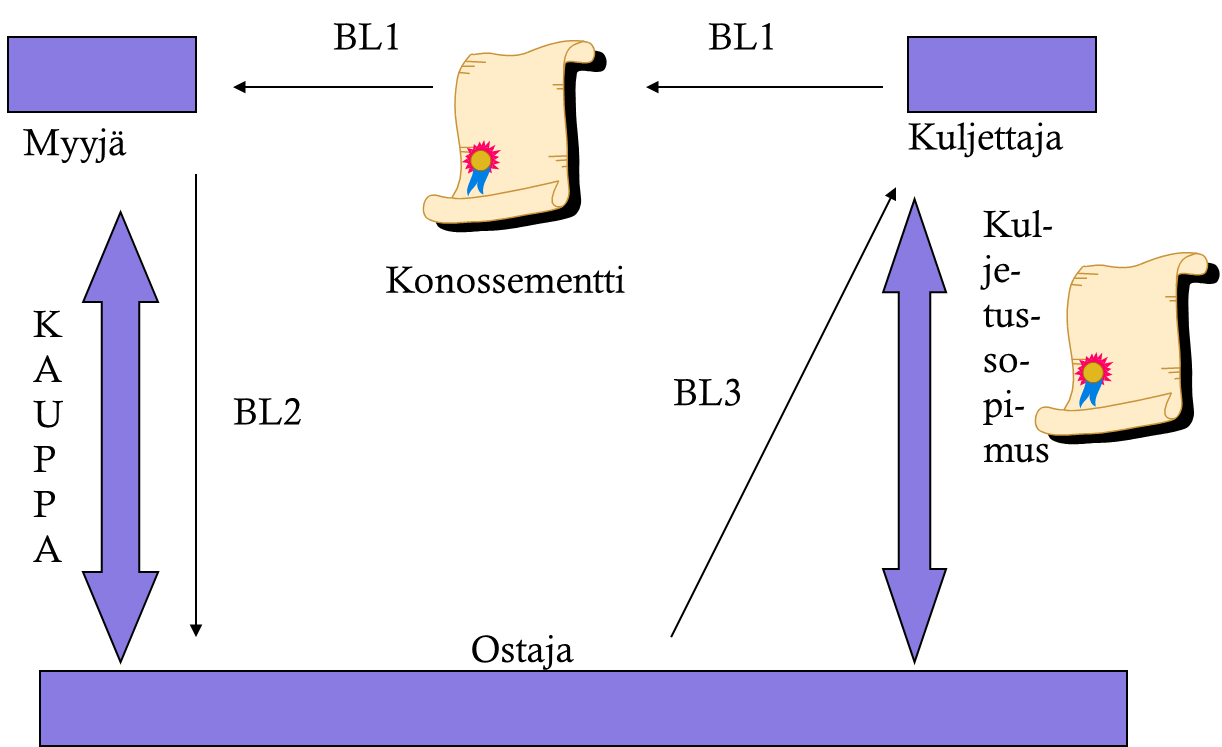 Kansainväliset sopimukset Luento 7
24
Yhteenvetoa: ostajan konossementtisuoja
Kansainväliset sopimukset Luento 7
25
Myyjän konossementtisuoja
Kansainväliset sopimukset Luento 7
26
Myyjän pysäyttämisoikeus
Kansainväliset sopimukset Luento 7
27
Kuljettajan suoja
Kansainväliset sopimukset Luento 7
28